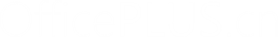 20XX
蓝色商务风
述职通用模板
CONTRACTED  BUSINESS PERSONAL GENERAL TEMPLATE
汇报人×OfficePLUS
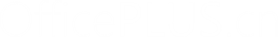 01
03
02
04
部门工作概述
可以改进措施
上年完成情况
未来工作计划
目录
输入一句简短的介绍
输入一句简短的介绍
输入一句简短的介绍
输入一句简短的介绍
[ CONTENTS ]
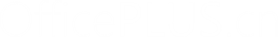 PART ONE
部门工作概述
推荐使用思源黑体作为本套模板的标准字体搭配当然也可以用电脑自带的微软雅黑替代
输入工作汇报内容
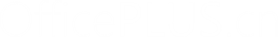 年度工作目标
阶段成果
现在进展
TWO
THREE
ONE
推荐使用思源黑体作为本套模板的标准字体搭配，当然也可以用电脑自带的微软雅黑进行替代
推荐使用思源黑体作为本套模板字体搭配，当然也可用电脑自带的微软雅黑
推荐使用思源黑体作为本套模板字体搭配，当然也可用电脑自带的微软雅黑
推荐使用思源黑体作为本套模板的标准字体搭配也可以用雅黑替代
输入工作汇报内容
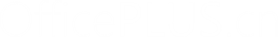 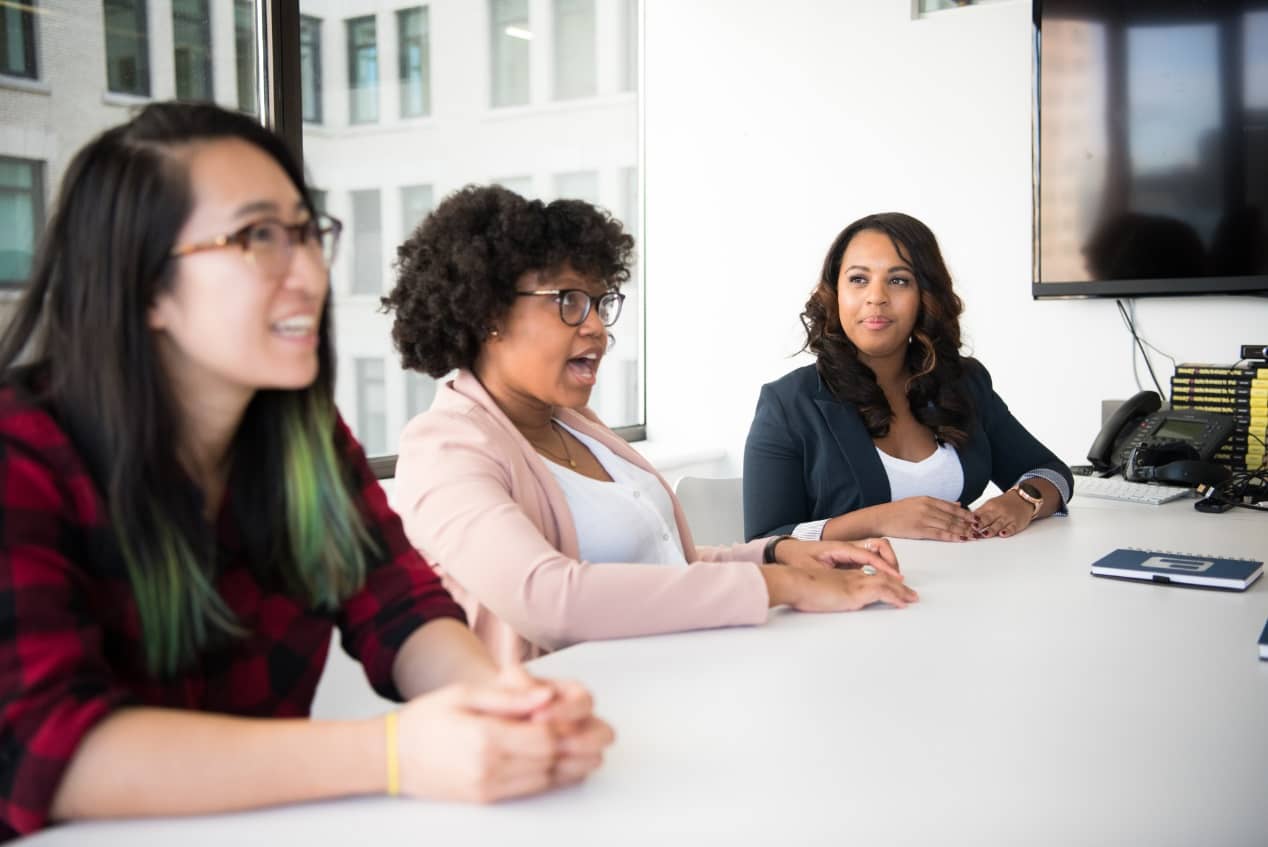 01
02
我们应该做什么
现在处在的阶段
推荐使用思源黑体作为本套模板的标准字体搭配当然也可以用电脑自带的微软雅黑进行替代使用，行距推荐1.2倍。
推荐使用思源黑体作为本套模板的标准字体搭配当然也可以用电脑自带的微软雅黑进行替代使用，行距推荐1.2倍。
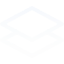 输入工作汇报内容
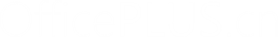 组织
某某部门
某某部门
某某部门
某某部门
某某部门
某某部门
推荐使用思源黑体作为本套模板的标准字体搭配
推荐使用思源黑体作为本套模板的标准字体搭配
推荐使用思源黑体作为本套模板的标准字体搭配
推荐使用思源黑体作为本套模板的标准字体搭配
推荐使用思源黑体作为本套模板的标准字体搭配
推荐使用思源黑体作为本套模板的标准字体搭配
输入工作汇报内容
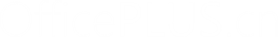 —  请用一句话简单介绍做出的成绩  —
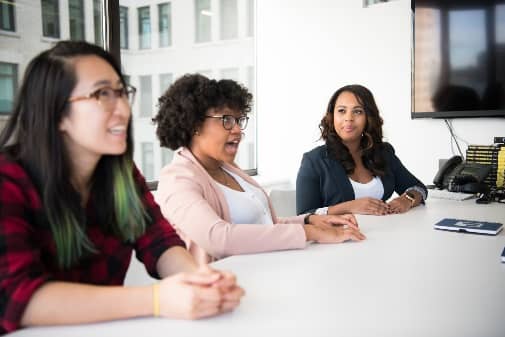 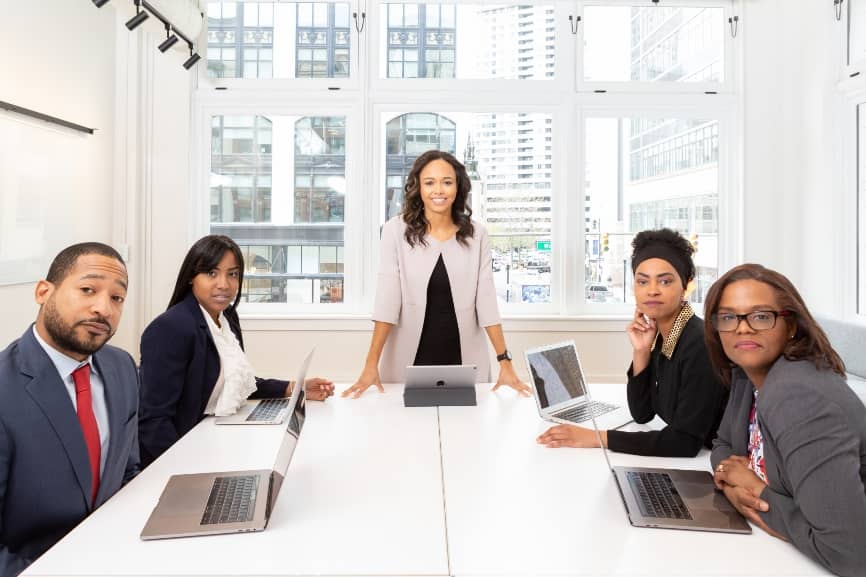 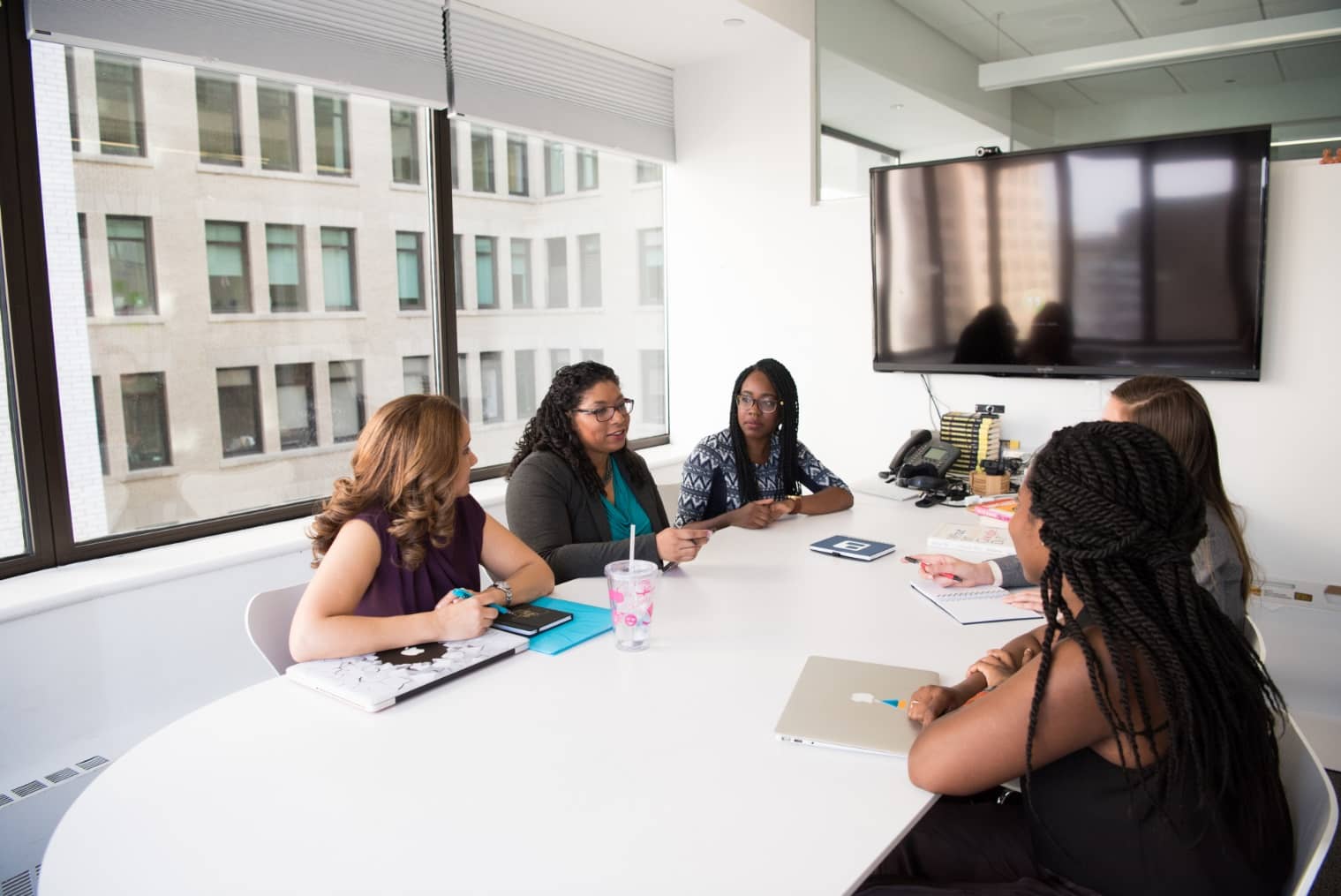 光辉事迹
光辉事迹
光辉事迹
推荐使用思源黑体作为本套模板的标准字体搭配
推荐使用思源黑体作为本套模板的标准字体搭配
推荐使用思源黑体作为本套模板的标准字体搭配
输入工作汇报内容
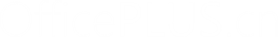 机遇
风险
推荐使用思源黑体作为本套模板的标准字体搭配也可以用自带的微软雅黑
推荐使用思源黑体作为本套模板的标准字体搭配也可以用自带的微软雅黑
A
B
D
C
观点
OPINION
挑战
成就
推荐使用思源黑体作为本套模板的标准字体搭配也可以用自带的微软雅黑
推荐使用思源黑体作为本套模板的标准字体搭配也可以用自带的微软雅黑
输入工作汇报内容
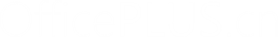 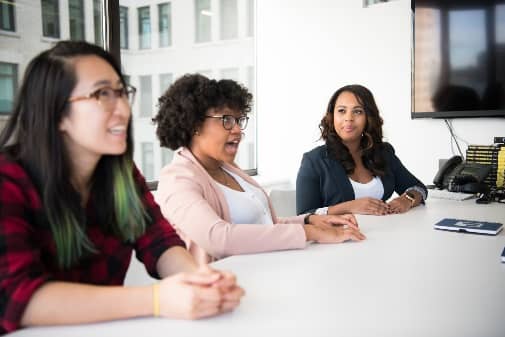 输入振奋人心的结论
推荐使用思源黑体作为本套模板的标准字体搭配，当然也可以用电脑自带的微软雅黑进行替代，使用1.2倍行距。
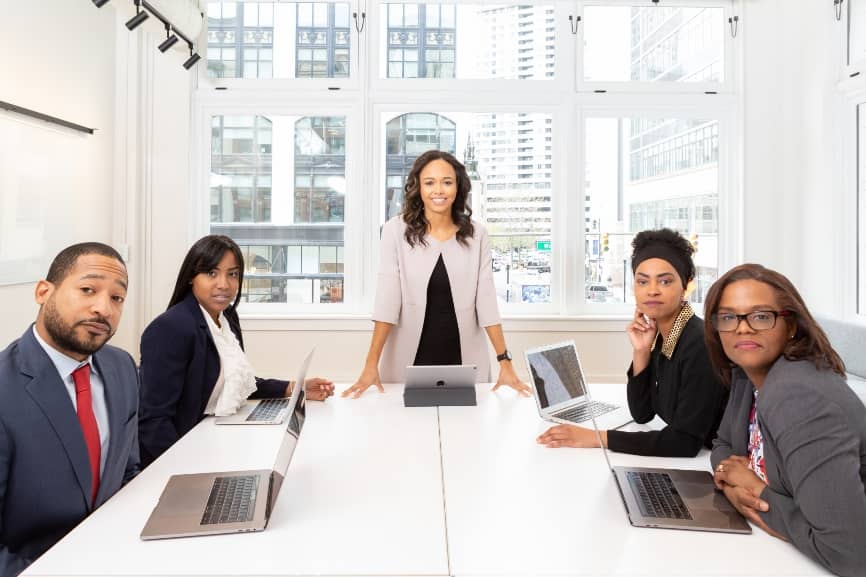 99
82
W+
k+
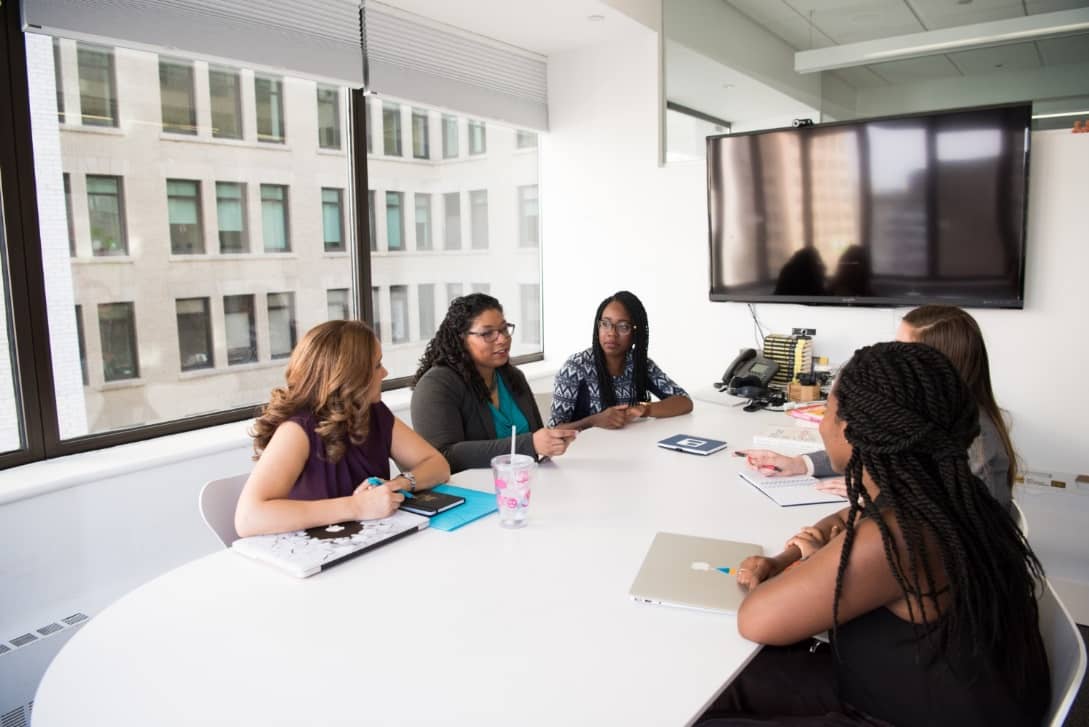 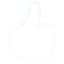 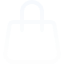 使用成员
用户好评
推荐使用思源黑体作为本套模板的标准字体
推荐使用思源黑体作为本套模板的标准字体
输入工作汇报内容
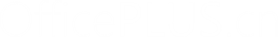 积极的方面
消极的方面
消极的方面
消极的方面
将内容概括为简单的一句话
将内容概括为简单的一句话
将内容概括为简单的一句话
将内容概括为简单的一句话
消极
积极
积极的方面
将内容概括为简单的一句话
积极的方面
将内容概括为简单的一句话
输入工作汇报内容
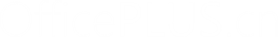 S
W
O
T
首先
其次
然后
最后
推荐使用思源黑体作为本套模板的标准字体搭配，也微软雅黑。
推荐使用思源黑体作为本套模板的标准字体搭配，也微软雅黑。
推荐使用思源黑体作为本套模板的标准字体搭配，也可微软雅黑。
推荐使用思源黑体作为本套模板的标准字体搭配，也可微软雅黑。
a
输入工作汇报内容
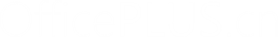 项目A
项目C
项目B
项目D
推荐使用思源黑体作为本套模板的标准字体搭配也可以用自带的微软雅黑。
推荐使用思源黑体作为本套模板的标准字体搭配也可以用自带的微软雅黑。
推荐使用思源黑体作为本套模板的标准字体搭配也可以用自带的微软雅黑。
推荐使用思源黑体作为本套模板的标准字体搭配也可以用自带的微软雅黑。
输入工作汇报内容
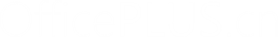 202X.05
202X.05
202X.05
202X.05
202X.05
推荐使用思源黑体作为本套模板的标准字体搭配也可以用自带的微软雅黑
推荐使用思源黑体作为本套模板的标准字体搭配也可以用自带的微软雅黑
推荐使用思源黑体作为本套模板的标准字体搭配也可以用自带的微软雅黑
推荐使用思源黑体作为本套模板的标准字体搭配也可以用自带的微软雅黑
推荐使用思源黑体作为本套模板的标准字体搭配也可以用自带的微软雅黑
输入工作汇报内容
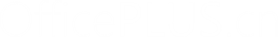 进行讨论
总结复盘
制定战略
实施验证
推荐使用思源黑体作为本套模板的标准字体搭配，当然也可以用电脑自带的微软雅黑进行替代
推荐使用思源黑体作为本套模板的标准字体搭配，当然也可以用电脑自带的微软雅黑进行替代
推荐使用思源黑体作为本套模板的标准字体搭配，当然也可以用电脑自带的微软雅黑进行替代
推荐使用思源黑体作为本套模板的标准字体搭配，当然也可以用电脑自带的微软雅黑进行替代
01
02
03
04
输入工作汇报内容
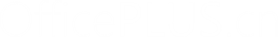 28%
28%
72%
再来一瓶
再来一瓶
再来一瓶
推荐使用思源黑体作为本套模板的标准字体搭配
推荐使用思源黑体作为本套模板的标准字体搭配
推荐使用思源黑体作为本套模板的标准字体搭配
输入工作汇报内容
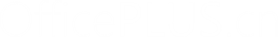 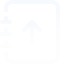 最重要的事情
次级重要的事
以后再做的事
A
推荐使用思源黑体作为本套模板的标准字体搭配当然也可以用电脑自带的微软雅黑进行替代，推荐1.2倍行距。
推荐使用思源黑体作为本套模板的标准字体搭配当然也可以用电脑自带的微软雅黑进行替代，推荐1.2倍行距。
推荐使用思源黑体作为本套模板的标准字体搭配当然也可以用电脑自带的微软雅黑进行替代，推荐1.2倍行距。
B
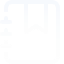 C
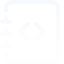 D
输入工作汇报内容
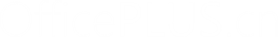 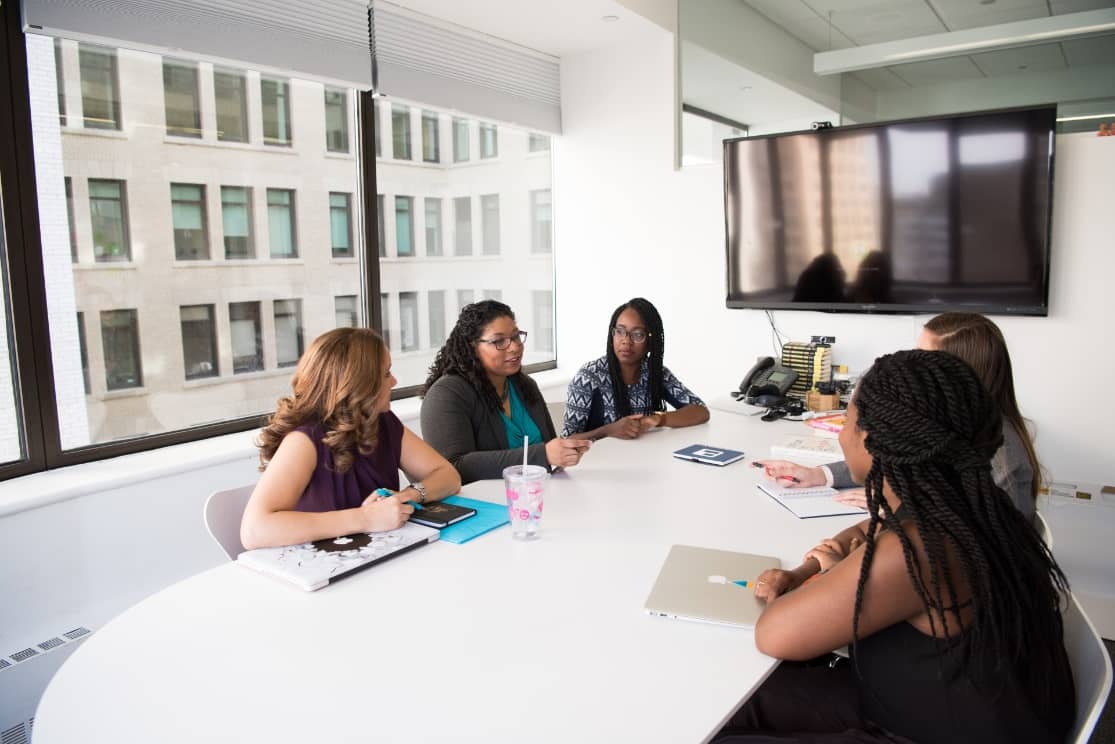 简单小标题
未来伟大的计划
推荐使用思源黑体作为本套模板的标准字体搭配当然也可以用电脑自带的微软雅黑进行替代，字体行距推荐使用1.2倍行距。
A
B
C
畅想未来
畅想未来
畅想未来
推荐使用思源黑体作为本套模板的标准字体搭配
推荐使用思源黑体作为本套模板的标准字体搭配
推荐使用思源黑体作为本套模板的标准字体搭配
输入工作汇报内容
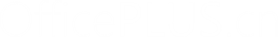 这是表格标题
推荐使用思源黑体作为本套模板的标准字体搭配
20
＄1272020
＄2020127
推荐使用思源黑体作为本套模板的标准字体搭配也可以用自带的微软雅黑。
推荐使用思源黑体作为本套模板的标准字体搭配也可以用自带的微软雅黑。
输入工作汇报内容
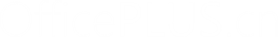 市场营销
行政管理
推荐使用思源黑体作为本套模板的标准字体搭配当然也可以用电脑自带的微软雅黑进行替代
推荐使用思源黑体作为本套模板的标准字体搭配当然也可以用电脑自带的微软雅黑进行替代
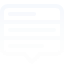 大大的优点
大大的优点
大大的优点
大大的优点
大大的优点
大大的优点
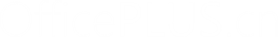 THANK YOU
感谢各位观看
CONTRACTED  BUSINESS PERSONAL GENERAL TEMPLATE
汇报人×OfficePLUS